Do Now!
Find the value of x.
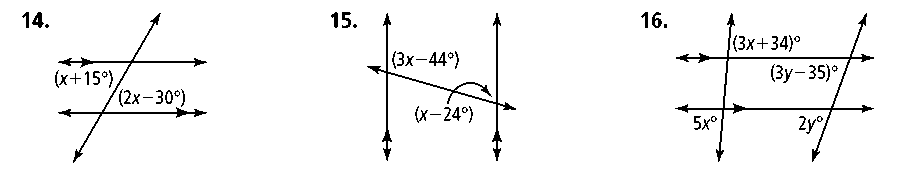 Lesson 9-5: Dilations
Objective: Students will recognize and create dilations in the coordinate plane.
Where have you heard the word Dilate?
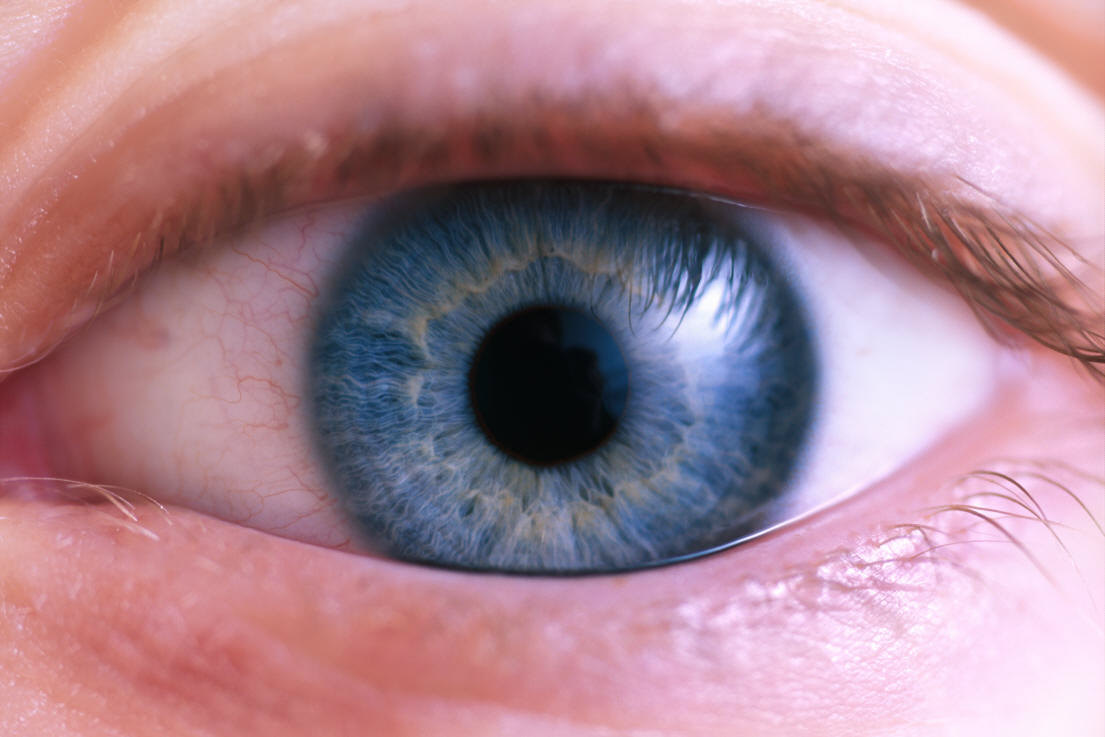 Reflections, rotations, and transformations all change the location of a point or figure

Dilations are different, they change the SIZE of the figure, either making it LARGER or smaller.  


Are Dilations an isometry???
Figure A’
Figure A
Figure A’
Enlarge the triangle by a factor of 2 from a center of dilation (projection point) at the origin.
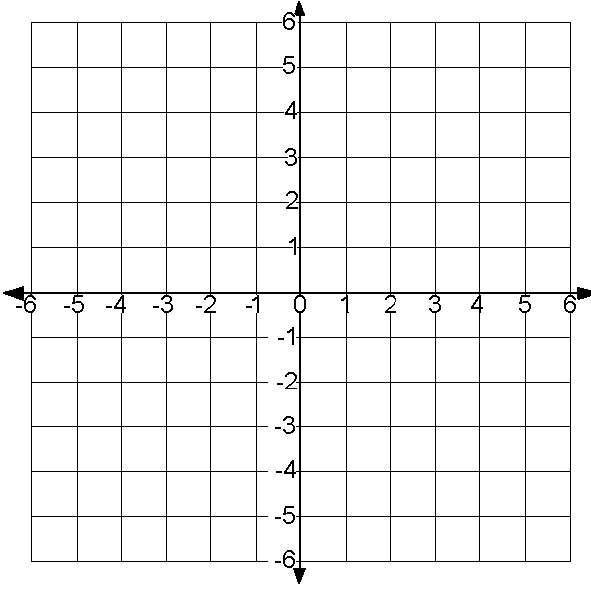 Steps to Dilating:
Write down the given points.
Multiply each x and y coordinate by the factor of dilation.
Graph your new points.
Draw the dilated image of parallelogram MNOP from the origin with a factor of ½.
Steps to Dilating:
Write down the given points.
Multiply each x and y coordinate by the factor of dilation.
Graph your new points.
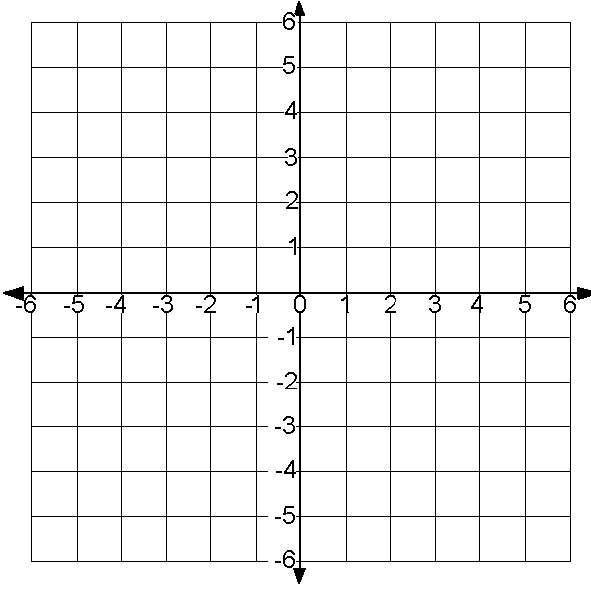 Honors: Compositions of Transformations
Practice!!
Now that we’ve done all three types of translations, let’s practice – Trashketball!

Formula Sheet
Translations
Write the translation rule for triangle GTB if it is translated 5 units right and 1 unit up.
Graph the image of triangle GTB
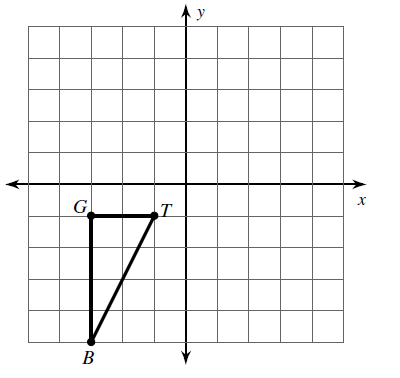 Translations
Write the translation rule for triangle YGM if it is translated 2 units up.
Graph the image of triangle TGM.
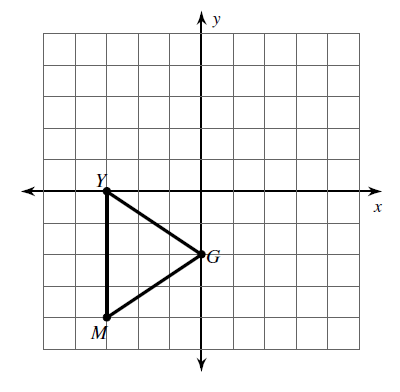 Reflections
1. Draw the image of figure EIQX if it is reflected across the y-axis.
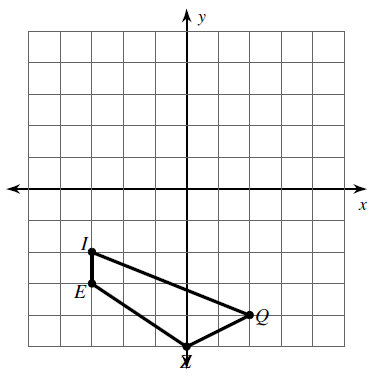 Reflections
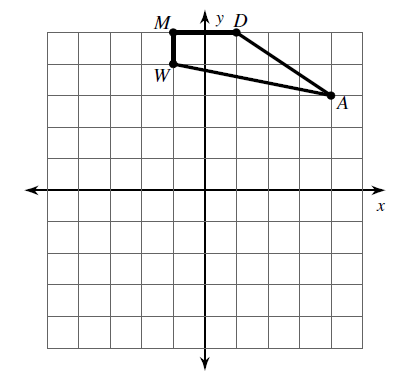 Graph the image of figure MDAW if it is reflected across the x-axis.
Reflections
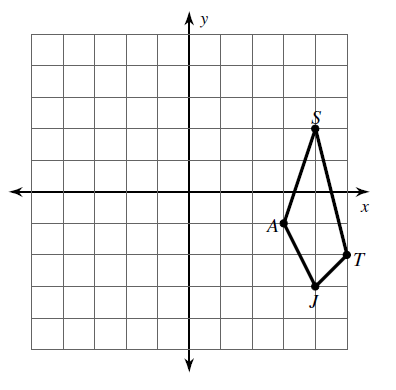 Rotations
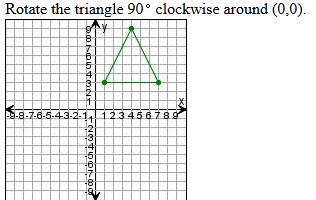 Rotations
Rotate the triangle 180 degrees.
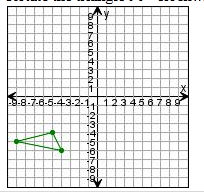 Dilations
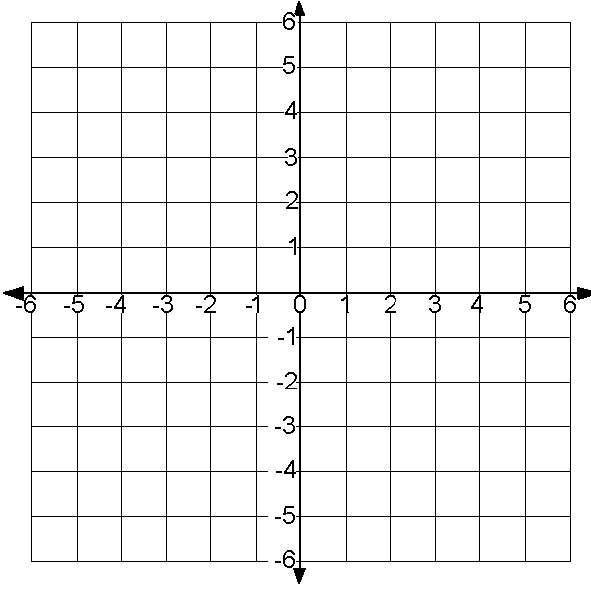 A
What are the coordinates of ABC after it is dilated by a factor of ½ ?
B
C
Dilations
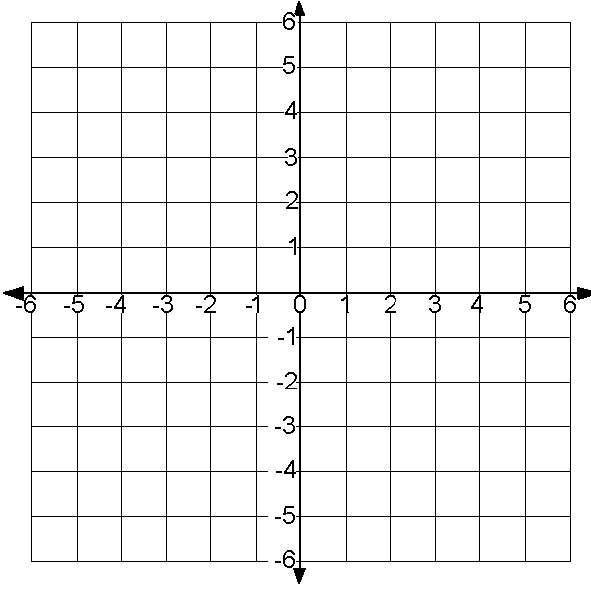 A
M
What are the coordinates of MATH after being dilated by a factor of 2?
T
H
Homework
Transformations Review Worksheet